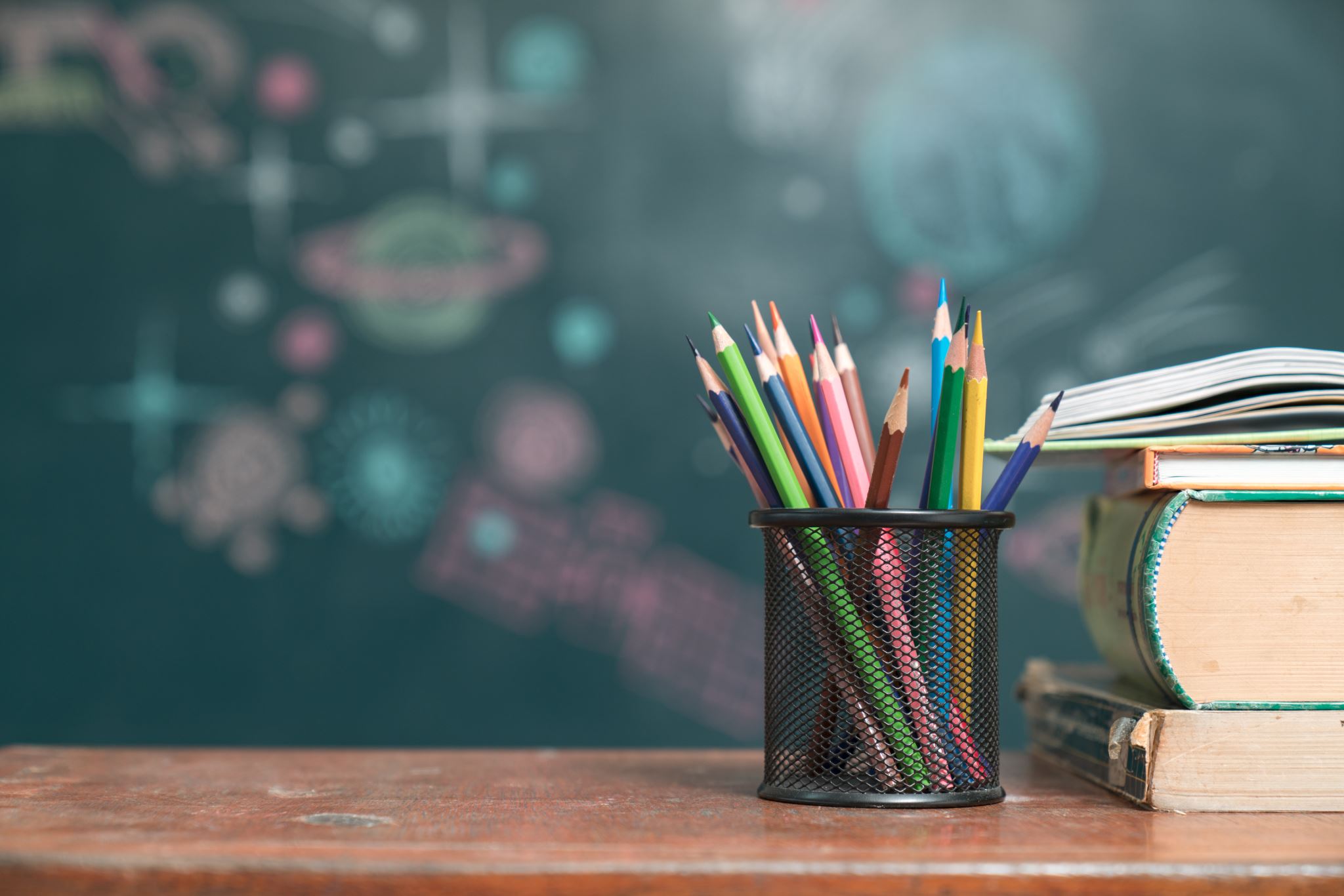 CHUYÊN ĐỀ: ĐỔI MỚI PHƯƠNG PHÁP DẠY HỌCỨNG DỤNG PHƯƠNG PHÁP: “BÀN TAY NẶN BỘT”
Người báo cáo: Thầy Lê Hữu Thống
I/ lý do để đổi mới phương pháp dạy học:
- Phát triển toàn diện phẩm chất và năng lực học sinh: Đổi mới phương pháp dạy học nhằm phát triển toàn diện phẩm chất và năng lực học sinh. Điều này giúp học sinh phát triển năng lực, trí tuệ sáng tạo của riêng mình

- Đáp ứng yêu cầu của thời đại: Khi mà hệ thống tri thức có những thay đổi thì sớm hoặc muộn, nhanh hoặc chậm, năng lực tư duy và hoạt động lao động sản xuất của con người cũng phải thay đổi. Việc đổi mới tư duy giáo dục trong thời đại tri thức nhằm đáp ứng sự thay đổi của cuộc sống phát triển không ngừng là một tất yếu

- Đáp ứng nhu cầu phát triển đất nước: Đổi mới phương pháp dạy học trước hết là đáp ứng yêu cầu cần đạt về phẩm chất, năng lực người học và cuối cùng là vì mục tiêu đáp ứng bối cảnh của thời đại, nhu cầu phát triển đất nước
- Tạo chuyển biến căn bản, toàn diện về chất lượng và hiệu quả giáo dục phổ thông: Đổi mới phương pháp dạy học giúp tạo chuyển biến căn bản, toàn diện về chất lượng và hiệu quả giáo dục phổ thông

- Đổi mới tư duy giáo dục: Để đáp ứng mục tiêu giáo dục mới, giáo viên cần đổi mới rất nhiều, từ chúng ta luôn chú trọng “dạy cái gì”, thì bây giờ cần chuyển sang “dạy cách” (cách đọc sách, cách suy luận để tìm tòi và phát hiện kiến thức mới…), từ chủ yếu quan tâm học sinh “học cái gì” chuyển sang quan tâm hơn về "học như thế nào"
II/ Giới thiệu về phương pháp Bàn tay nặn bột
- Phương pháp Bàn tay nặn bột là một phương pháp dạy học tích cực dựa trên thí nghiệm tìm tòi- nghiên cứu, áp dụng cho việc giảng dạy các môn khoa học tự nhiên. Phương pháp này được khởi xướng bởi Giáo sư Georges Charpak (Giải Nobel Vật lý năm 1992).

- Phương pháp Bàn tay nặn bột chú trọng đến việc hình thành kiến thức cho học sinh bằng các thí nghiệm tìm tòi nghiên cứu để chính các em tìm ra câu trả lời cho các vấn đề được đặt ra trong cuộc sống thông qua tiến hành thí nghiệm, quan sát, nghiên cứu tài liệu hay điều tra. 

- Mục tiêu của phương pháp Bàn tay nặn bột là tạo nên tính tò mò, ham muốn khám phá và say mê khoa học của học sinh. Ngoài việc chú trọng đến kiến thức khoa học, phương pháp BTNB còn chú ý nhiều đến việc rèn luyện kỹ năng diễn đạt thông qua ngôn ngữ nói và viết cho học sinh.
Các bước thực hiện dạy học bằng phương pháp Bàn tay nặn bột gồm:
III/ Ứng dụng phương pháp Bàn tay nặn bột
Bài minh họa: Bài 4: Sơ lược bảng tuần hoàn các nguyên tố hóa học
Phương pháp “Bàn tay nặn bột” được sử dụng trong Hoạt động 1. Nguyên tắc xây dựng bảng tuần hoàn các nguyên tố hóa học
HS: Thảo luân câu hỏi theo nhóm, đồng thời sử dụng các dụng cụ học tập mà giáo viên đã cung cấp để giải quyết vấn đề  Các nhóm cử đại diện trình bày  nhóm khác nhận xét  Dựa trên kết quả thảo luận, học sinh tự mình rút ra kết luận, hình thành kiến thức mới.
GV: Nhận xét, gợi ý học sinh đến kết luận cuối cùng
GV: 
- Giới thiệu lại dụng cụ học tập gồm: giấy màu, phấn, bút lông viết bảng, khăn ướt.
- Giao nhiệm vụ cho 6 nhóm cụ thể (Thời gian 10 phút)
-  Hoàn thành 2 yêu cầu:
1. Các nhóm vẽ cấu trúc vỏ nguyên tử của 20 nguyên tố hóa học đầu tiên trong bảng tuần hoàn lên giấy màu:
Nhóm 1: H, He, Li, Be
Nhóm 2: B, C, N, O
Nhóm 3: F, Ne, Na
Nhóm 4: Mg, Al, Si
Nhóm 5: P, S, Cl
Nhóm 6: Ar, K, Ca
2. Sắp xếp các nguyên tố đó sao cho hợp lý nhất.
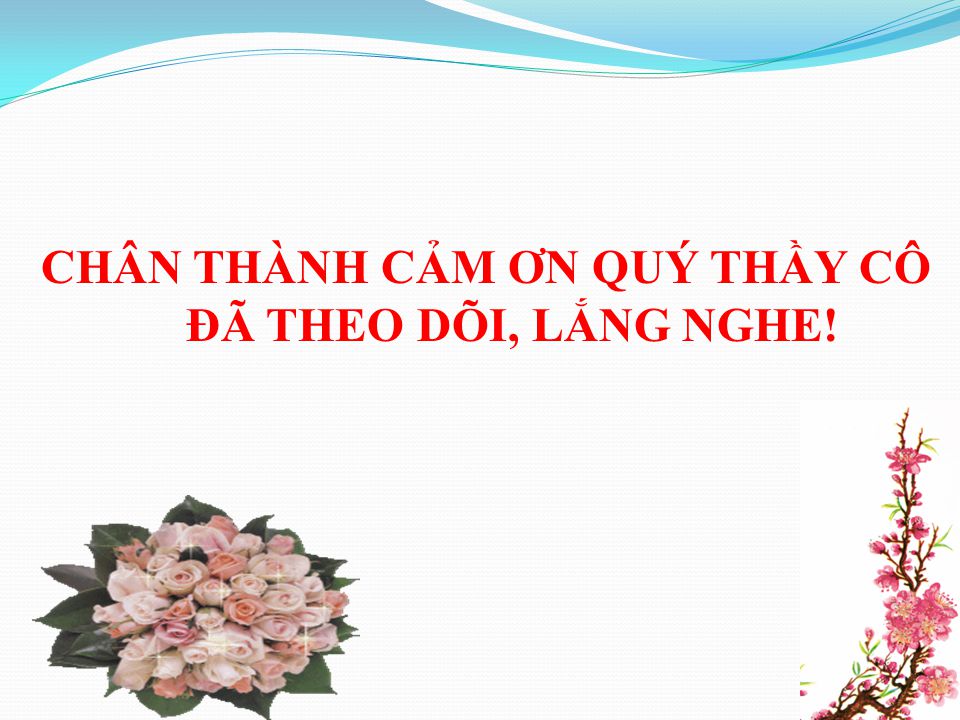